2023 EESC W3400
Lec 13: Useful things that can be done using the Fast Fourier Transform

Computational Earth Science

Bill Menke, Instructor
Emily Glazer, Teaching Assistant

TR 2:40 – 3:55
Today

Additional Uses of the Fast Fourier Transform
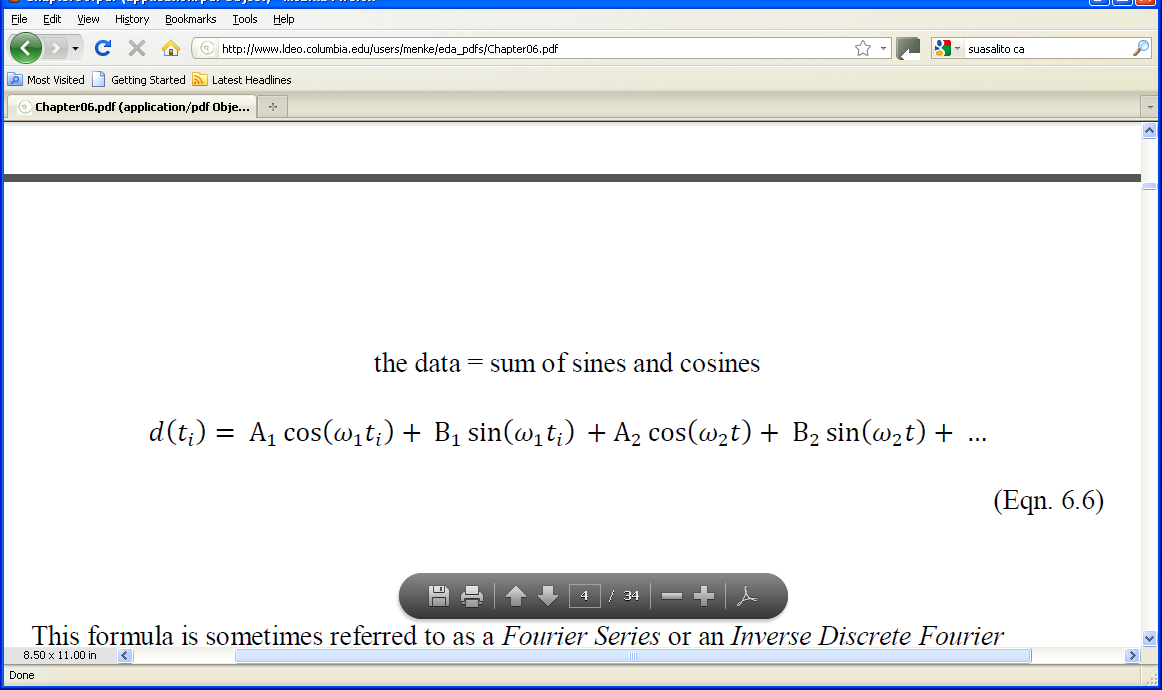 [Speaker Notes: Mention that this brings the discussion back techniques that they already understand, that is,
linear models and their solution by least squares.]
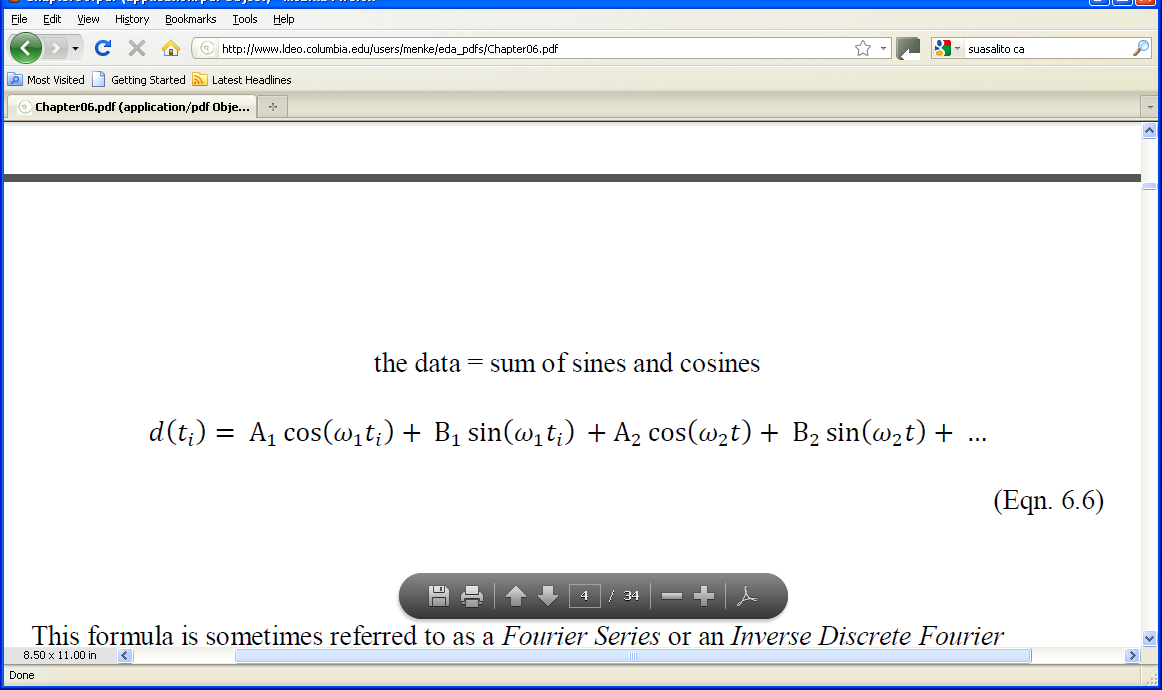 [Speaker Notes: Mention that this brings the discussion back techniques that they already understand, that is,
linear models and their solution by least squares.]
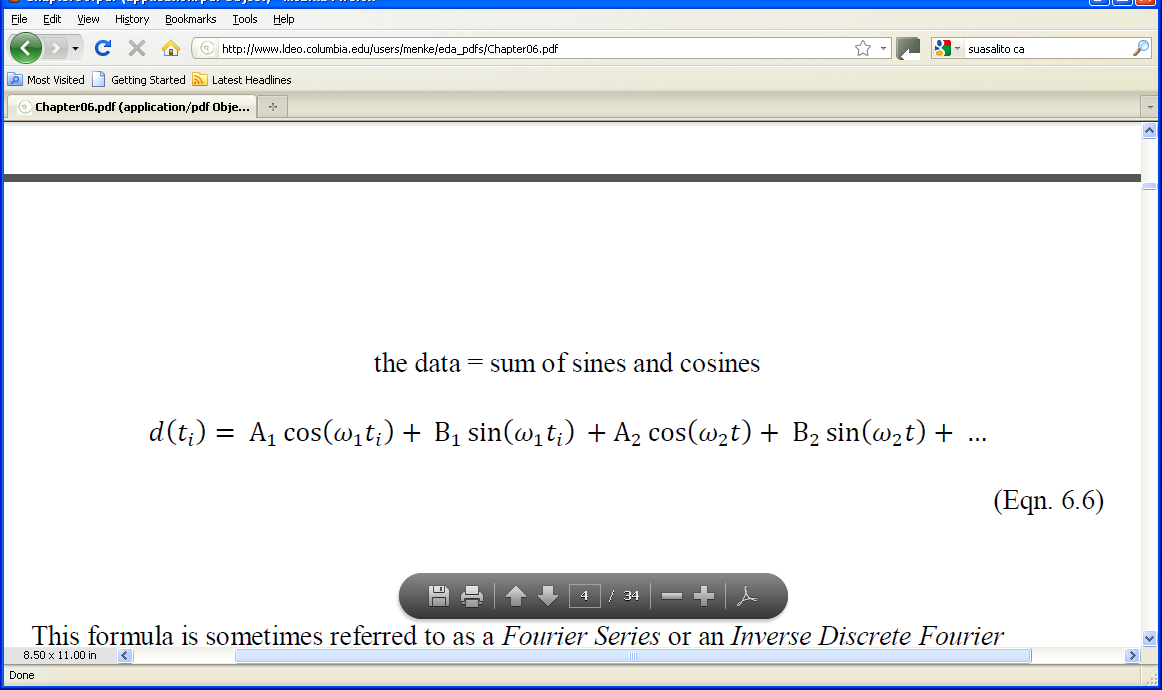 FFT
dbar = np.fft.fft(d, axis=0);
IFFT
d = np.fft.ifft(dbar, axis=0);
[Speaker Notes: Mention that this brings the discussion back techniques that they already understand, that is,
linear models and their solution by least squares.]
using FFT to take a derivative
like the original sum, but ...
[Speaker Notes: Mention that this brings the discussion back techniques that they already understand, that is,
linear models and their solution by least squares.]
dbar = np.fft.fft(d, axis=0);
prod = np.multiply( complex(0.0,1.0)*w, dbar);
dddt = np.fft.ifft(prod, axis=0);
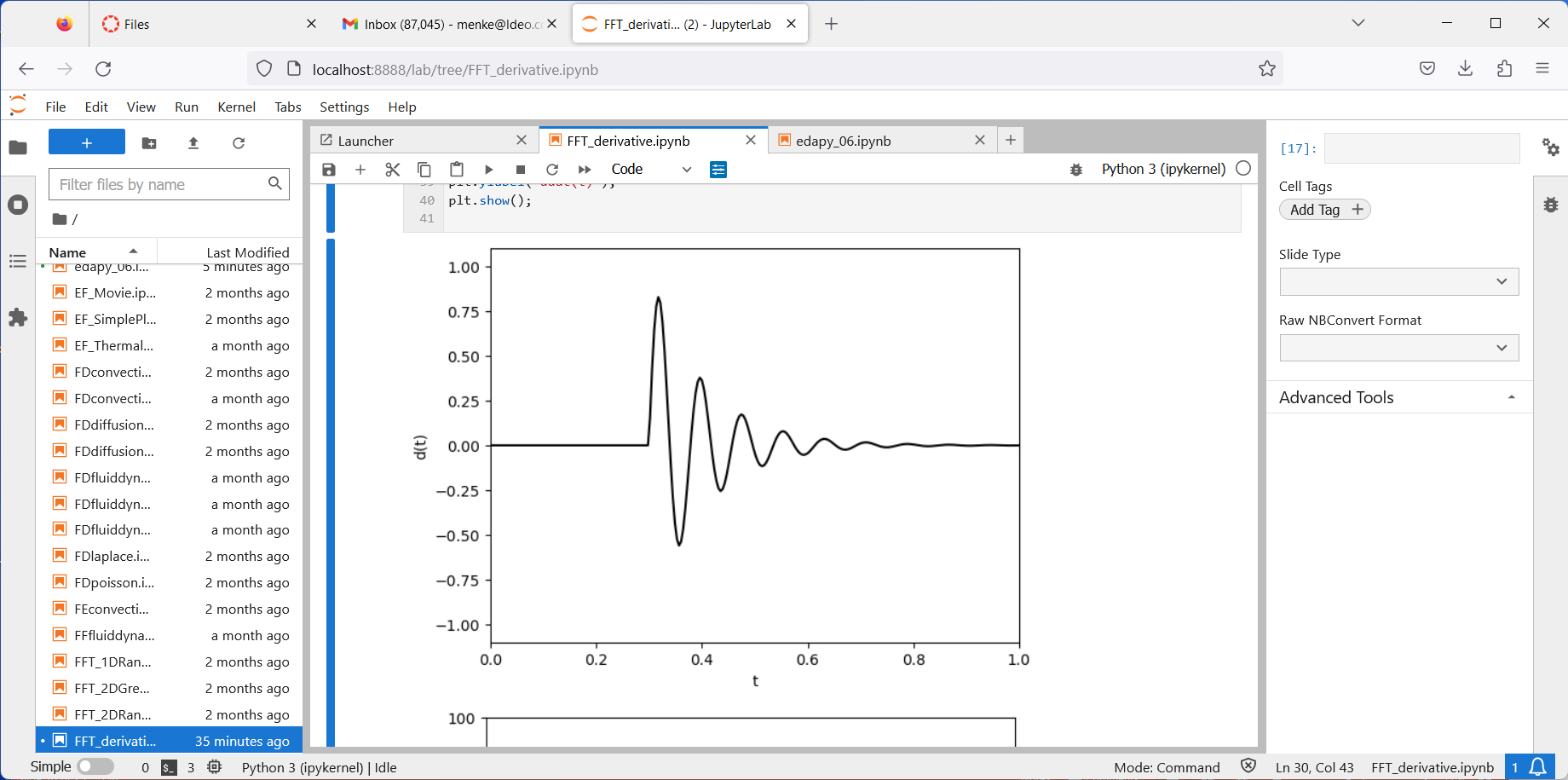 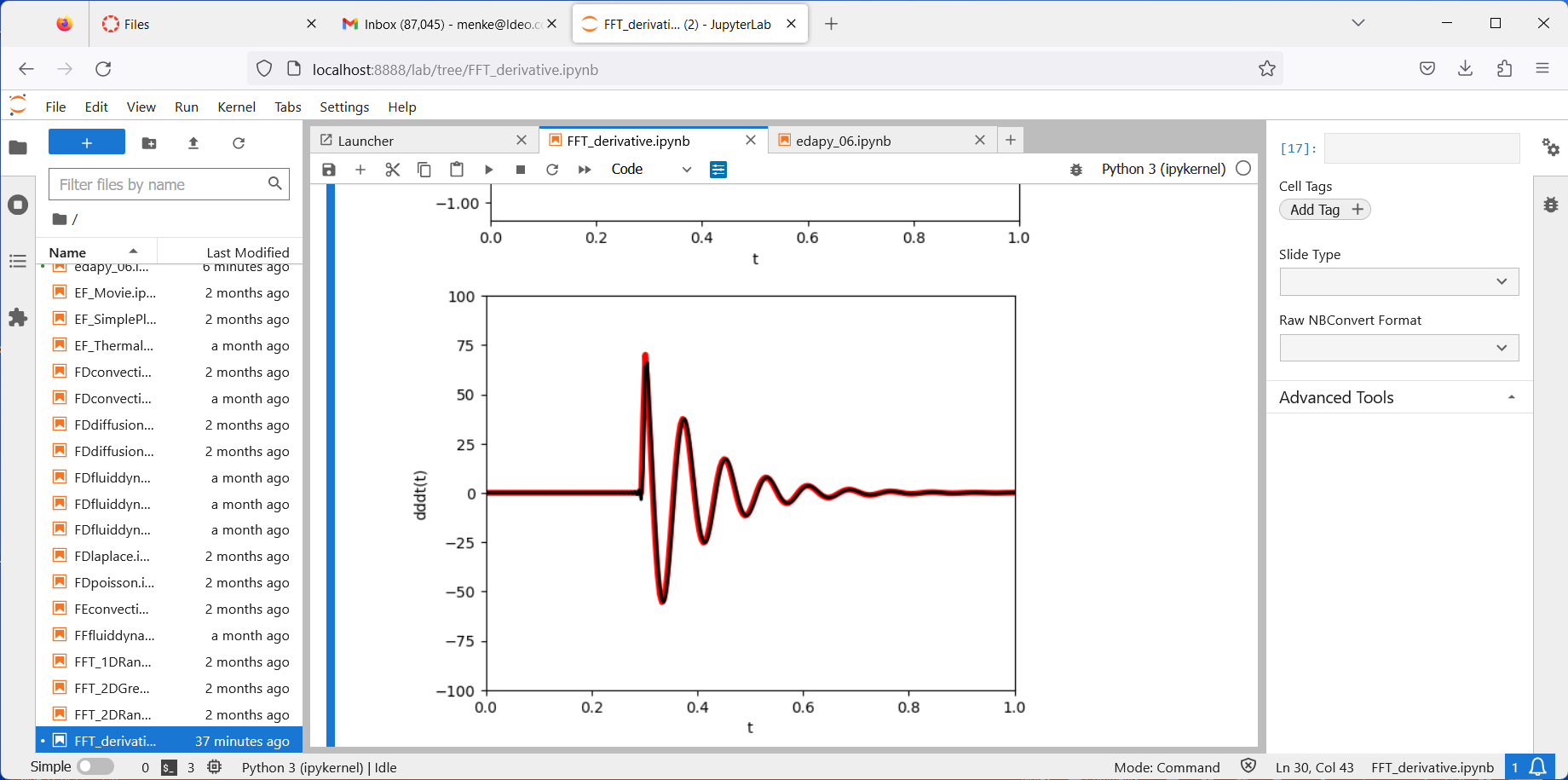 Finite difference
FFT
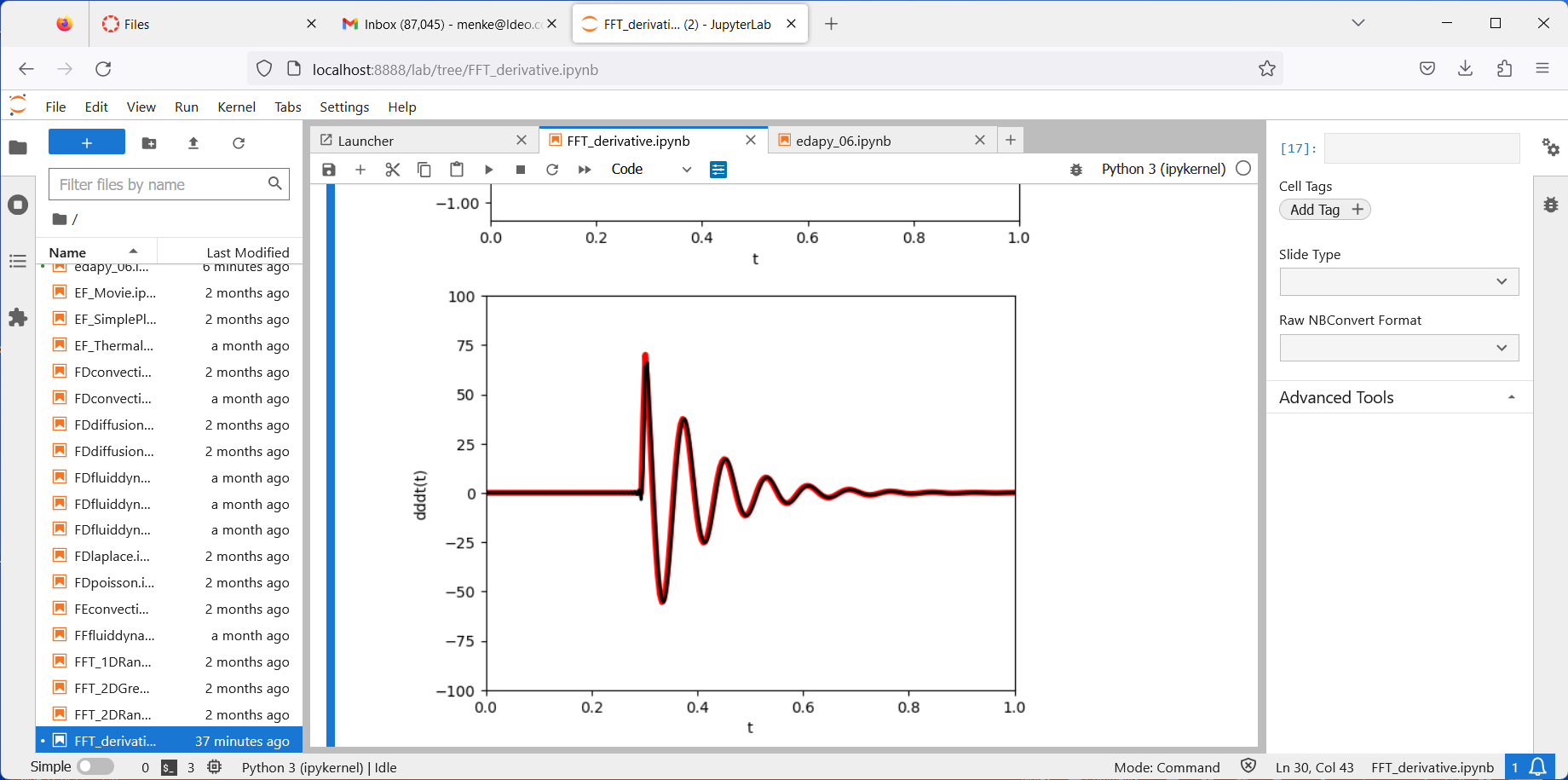 Finite difference
FFT
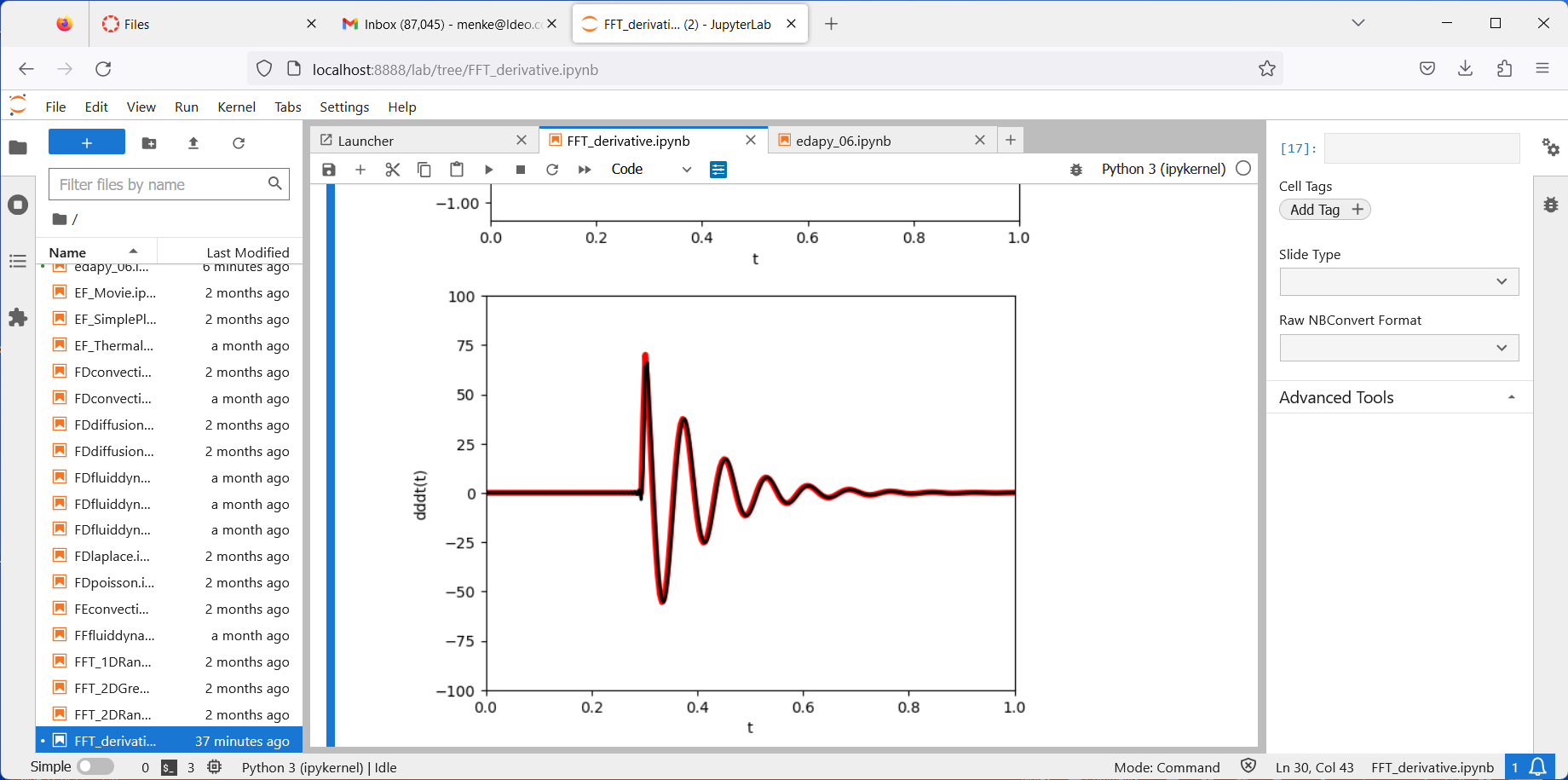 Gibb’s
Effect
using FFT to implement a time shift
[Speaker Notes: Mention that this brings the discussion back techniques that they already understand, that is,
linear models and their solution by least squares.]
remember your trig formulas?
messy! a lot of algebra involved
dbar = np.fft.fft(d, axis=0);
myexp = np.exp( -complex(0.0,1.0)*w*ts );
prod = np.power( myexp, dbar);
dshift = np.fft.ifft(prod, axis=0);
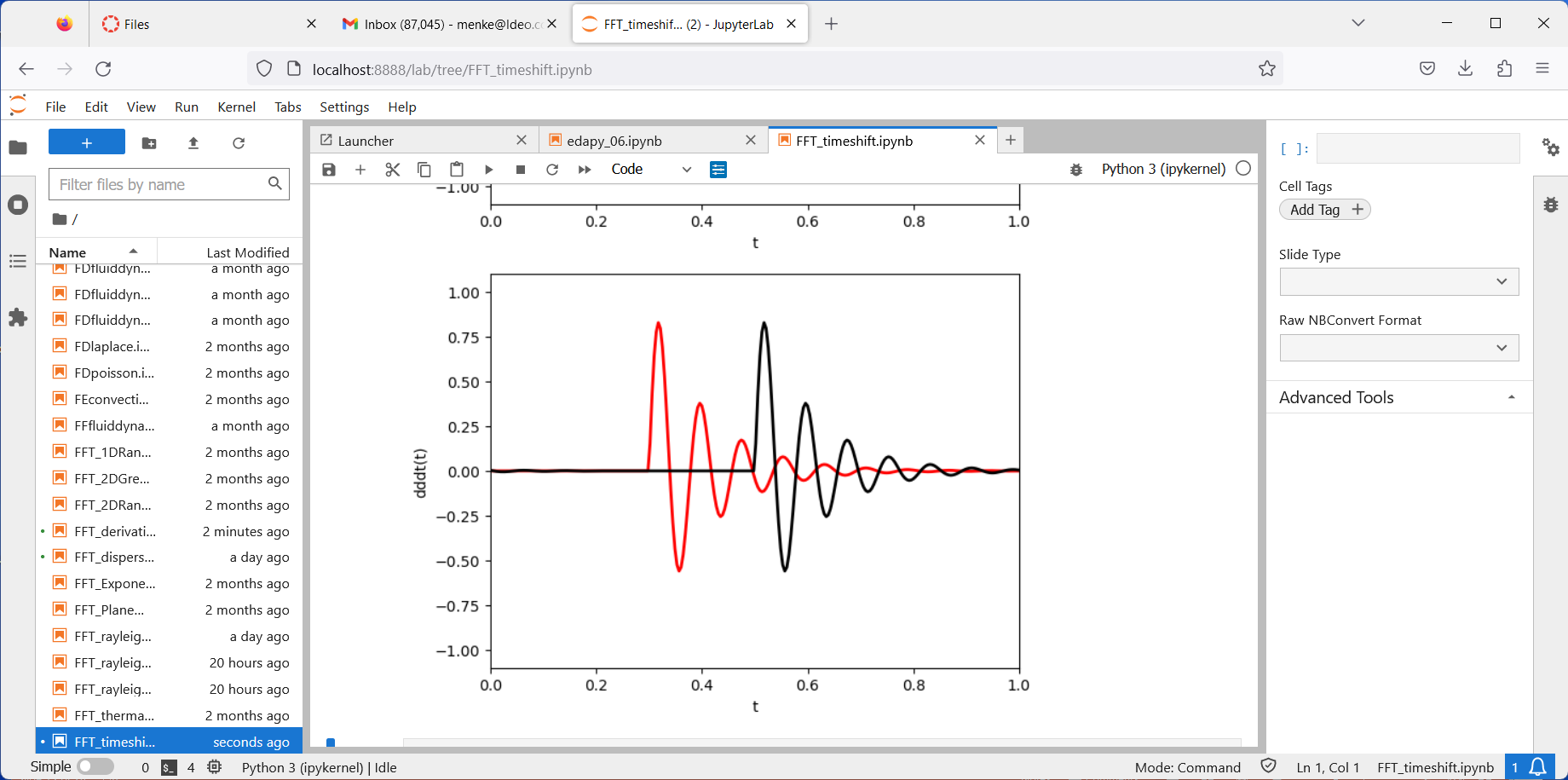 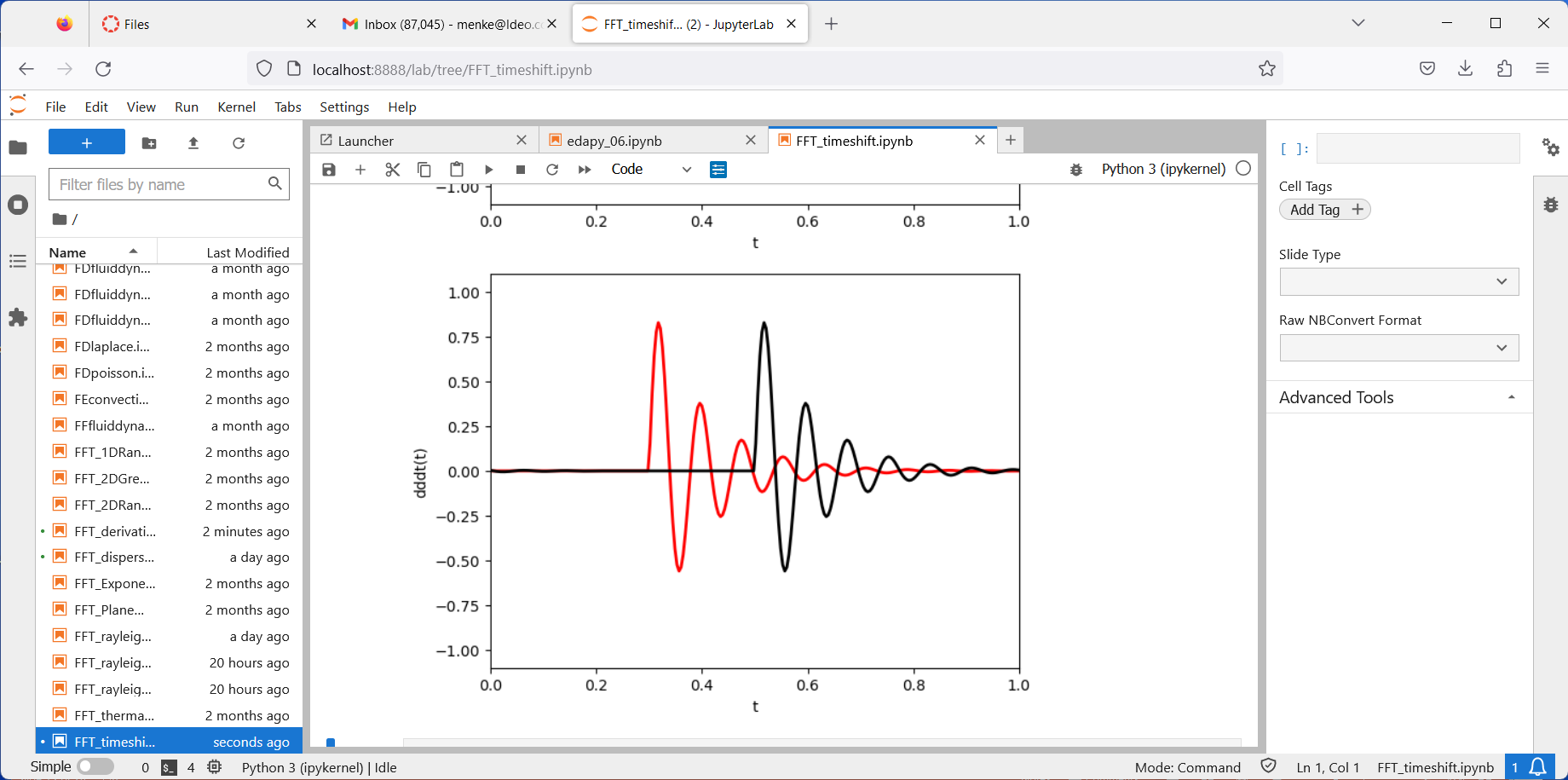 Wrap around
Dispersiona wave phenomenon in whichdifferent frequencies propagate at different velocities
dispersion: different frequencies travel at different speeds
“normal” dispersion
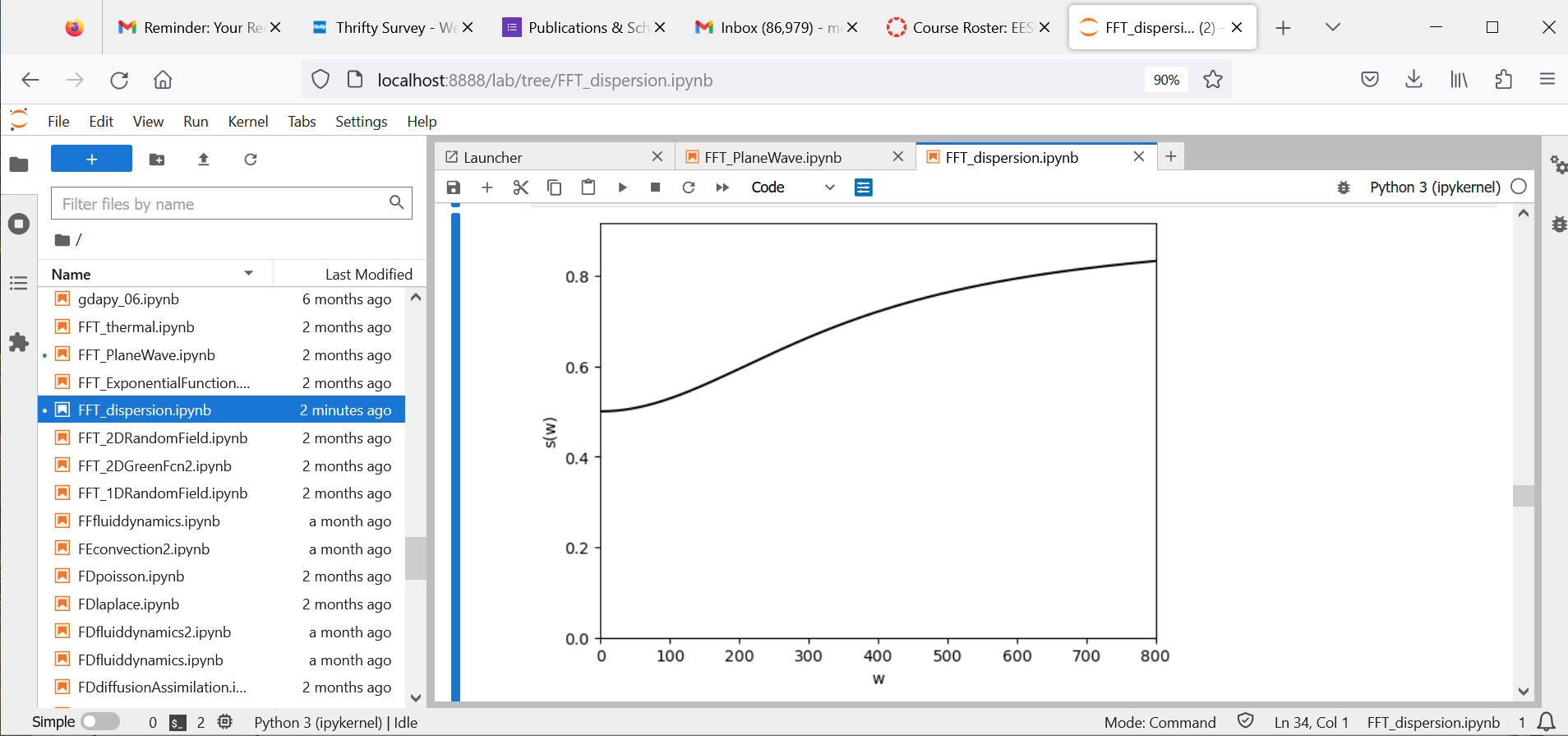 low frequencies fast
high frequencies slow
“reverse” dispersion
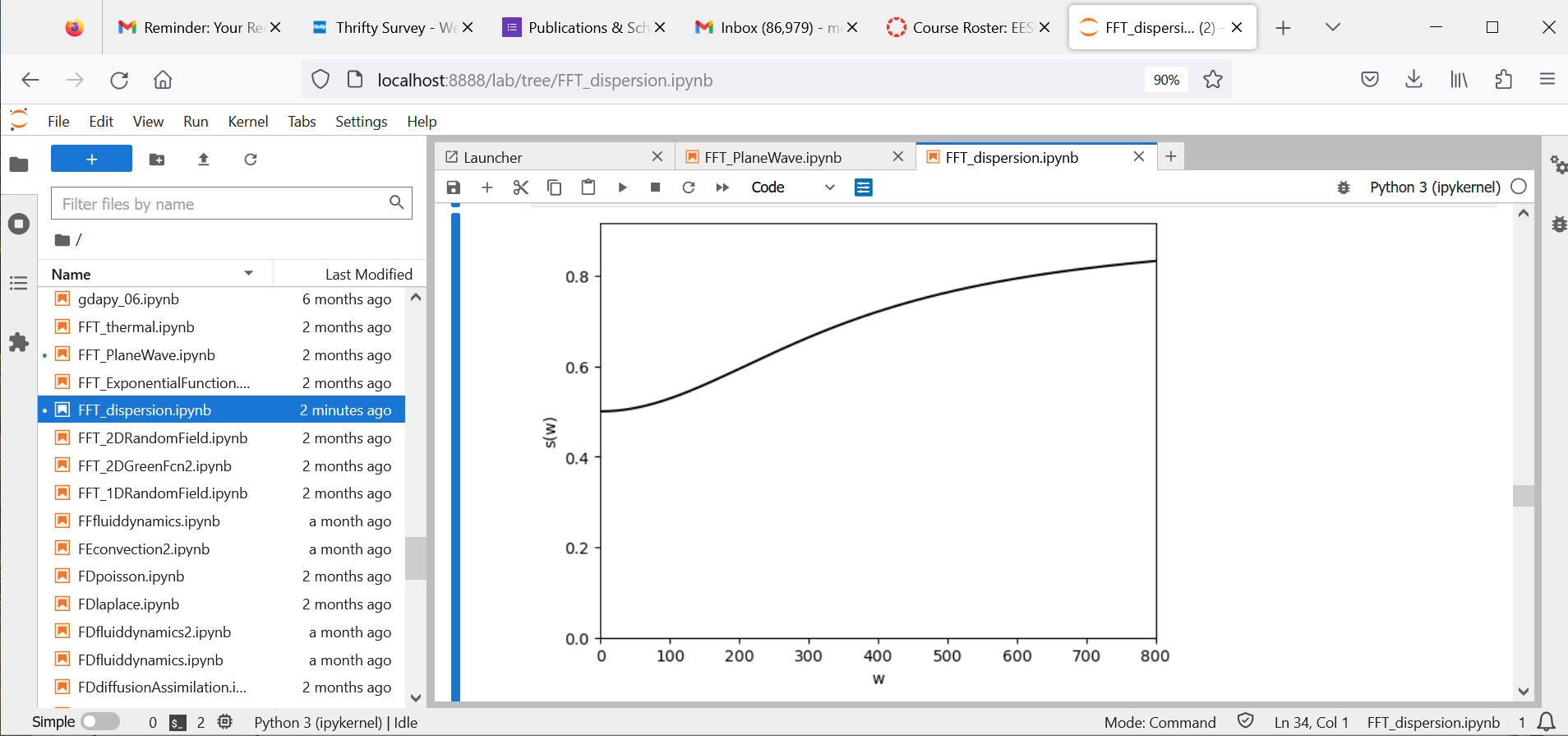 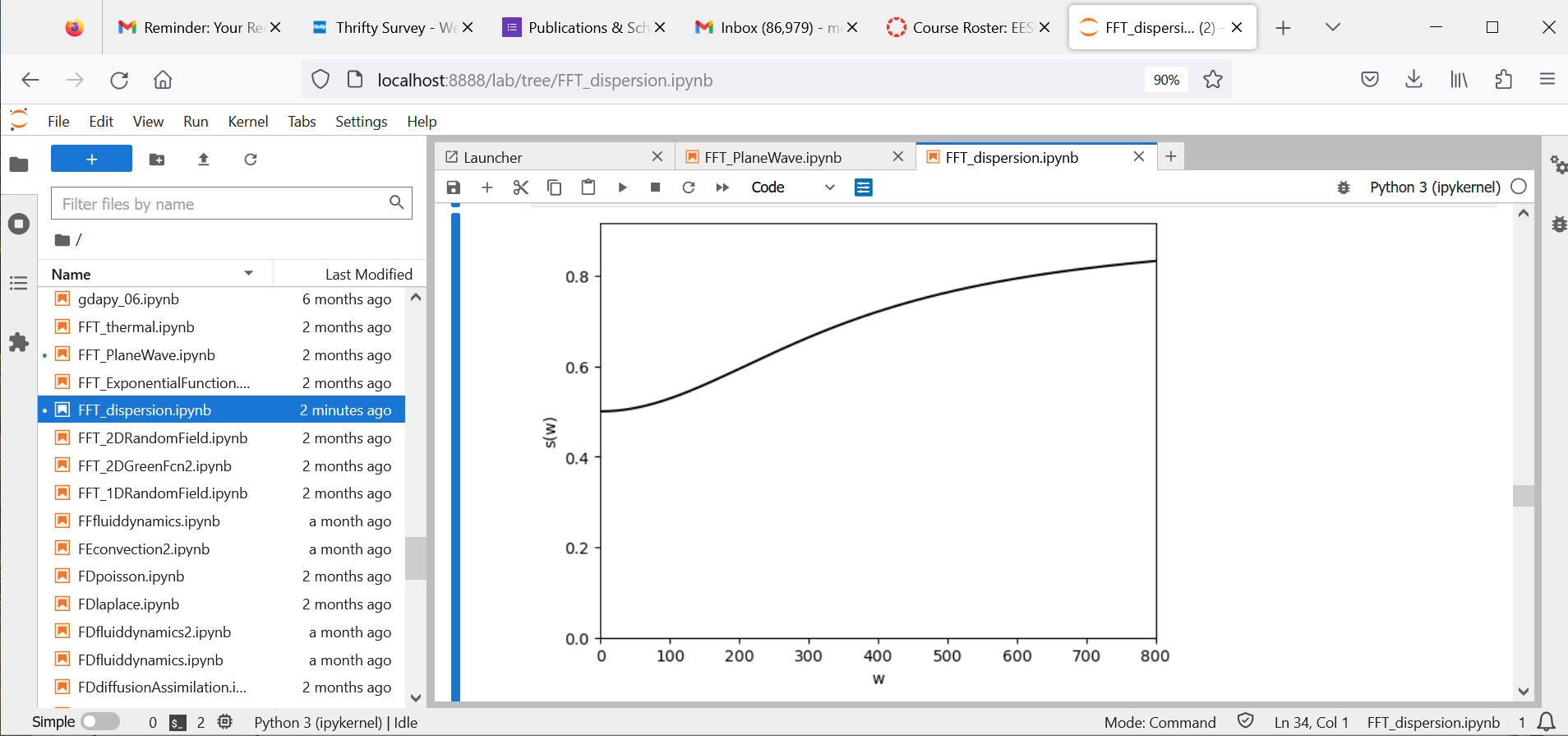 low frequencies slow
high frequencies fast
dbar = np.fft.fft(d, axis=0);
wts = x*np.divide( w, np.reciprocal(v) );
myexp = np.exp( -complex(0.0,1.0)*wts );
prod = np.power(myexp, dbar);
ddispersed = np.fft.ifft(prod, axis=0);
x=0
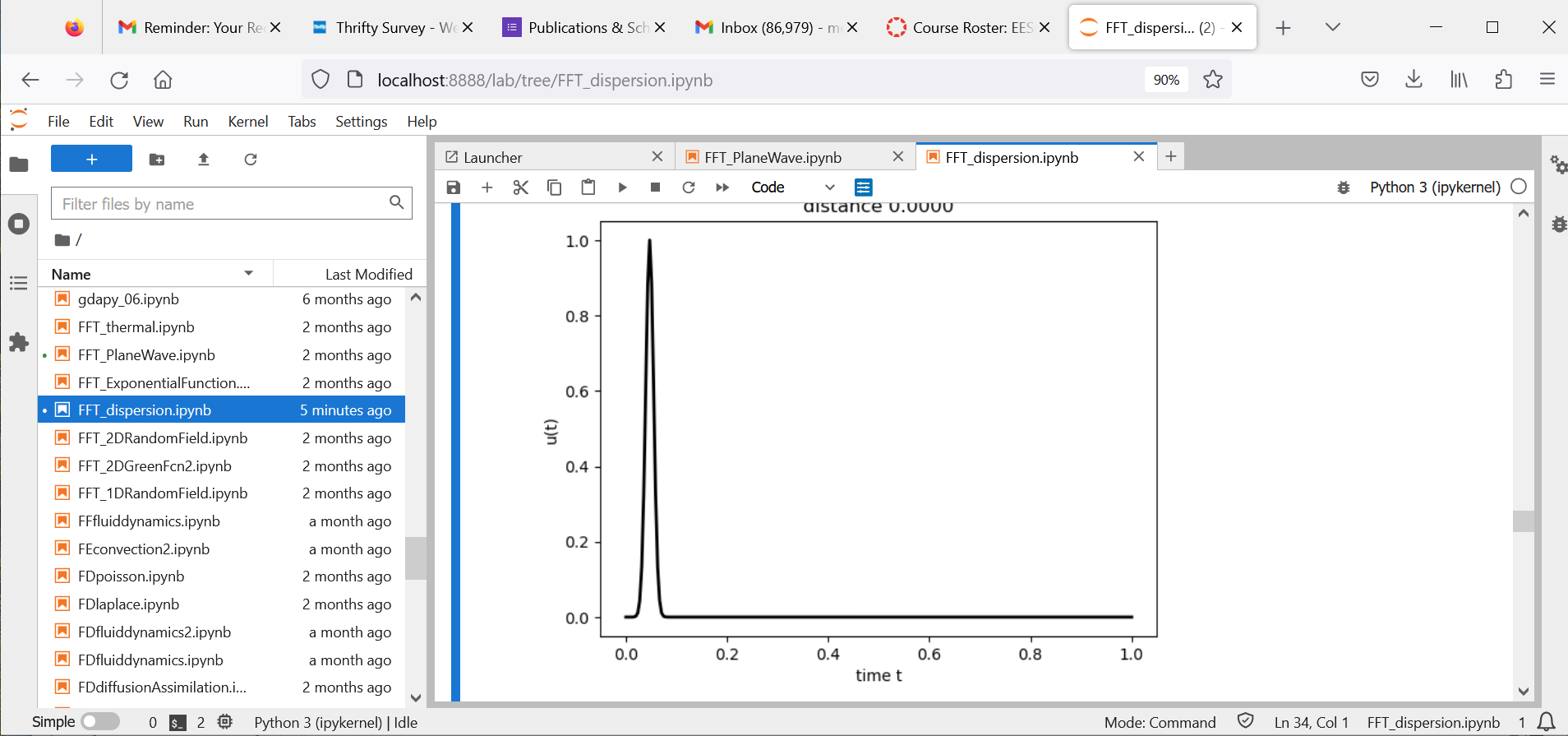 “normal” dispersion
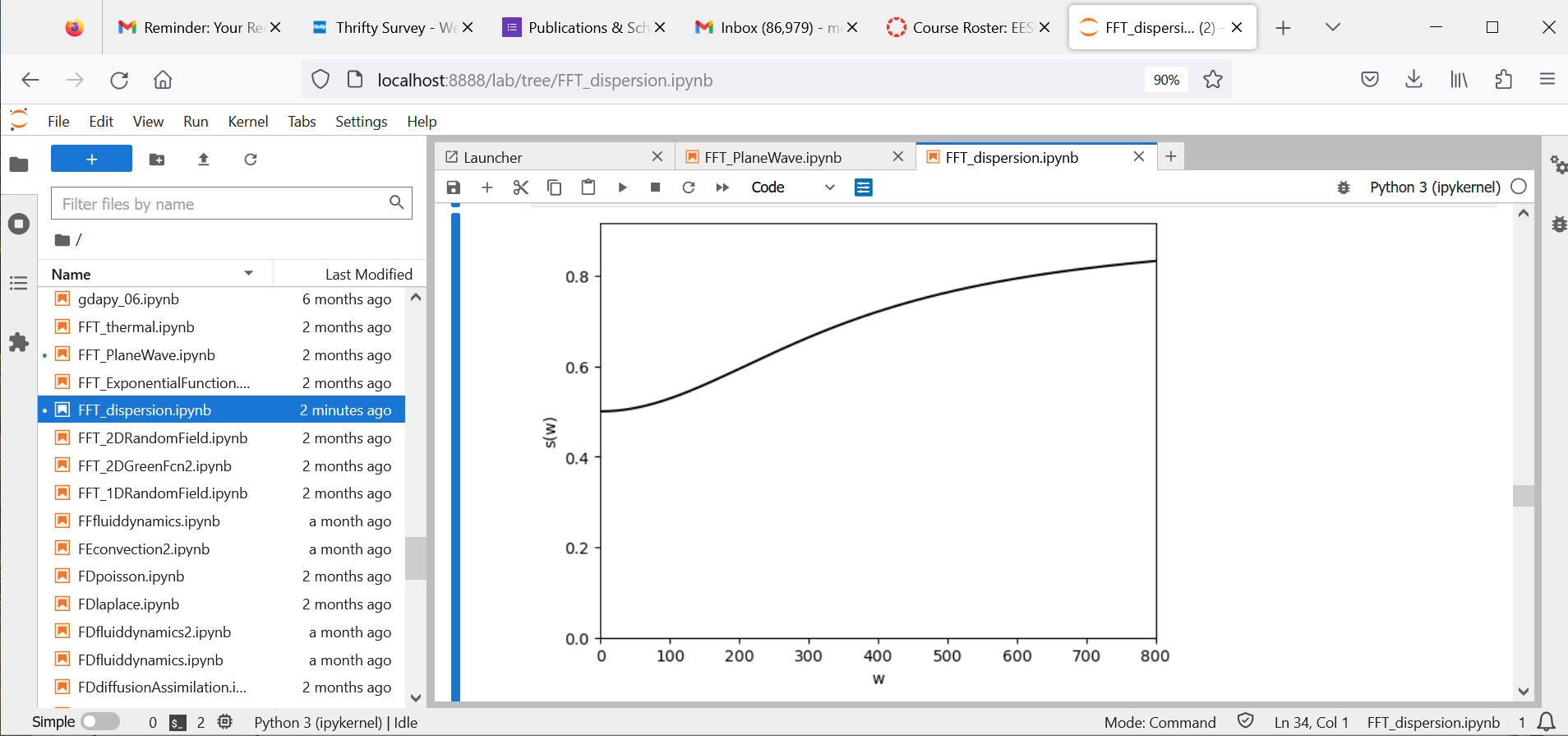 x=0.6
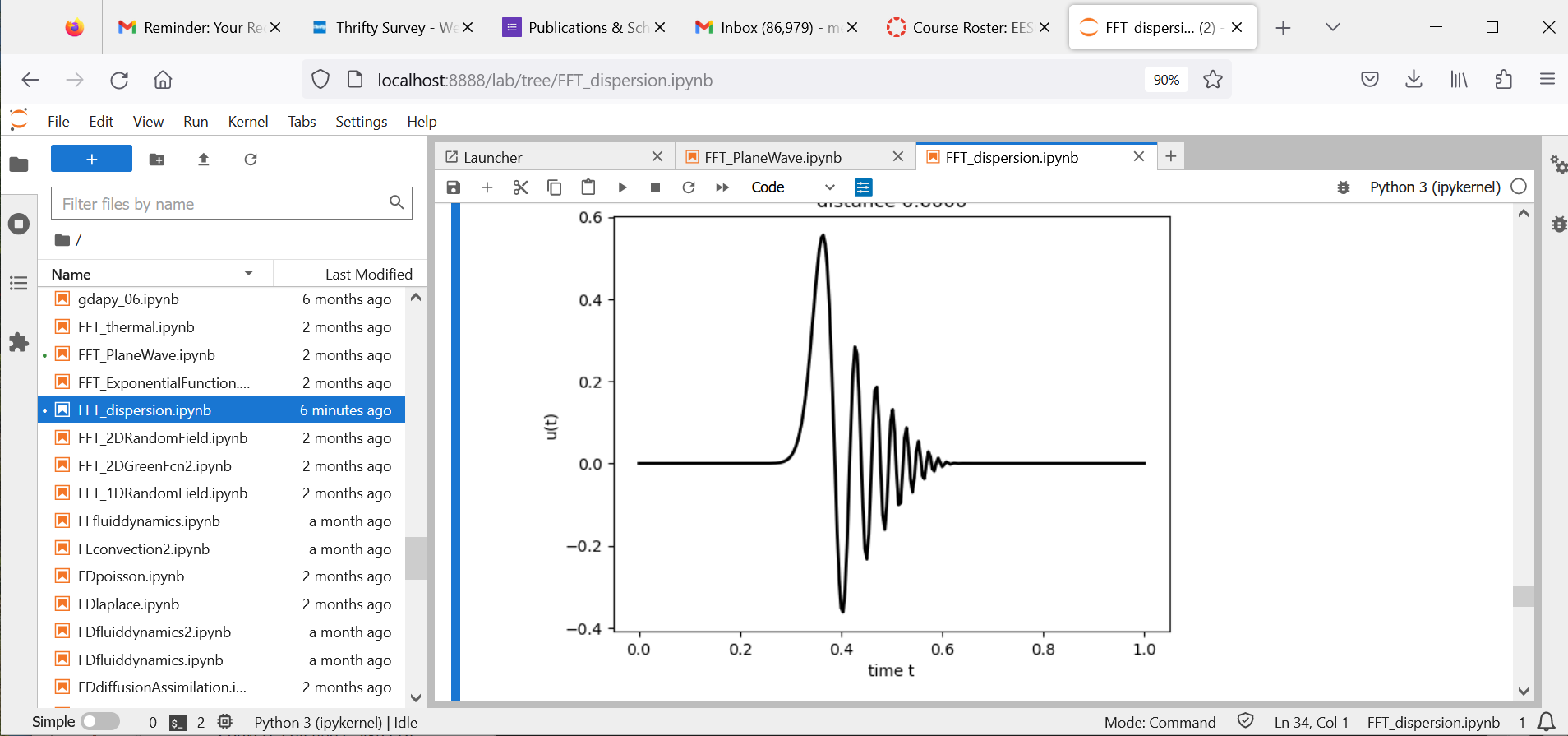 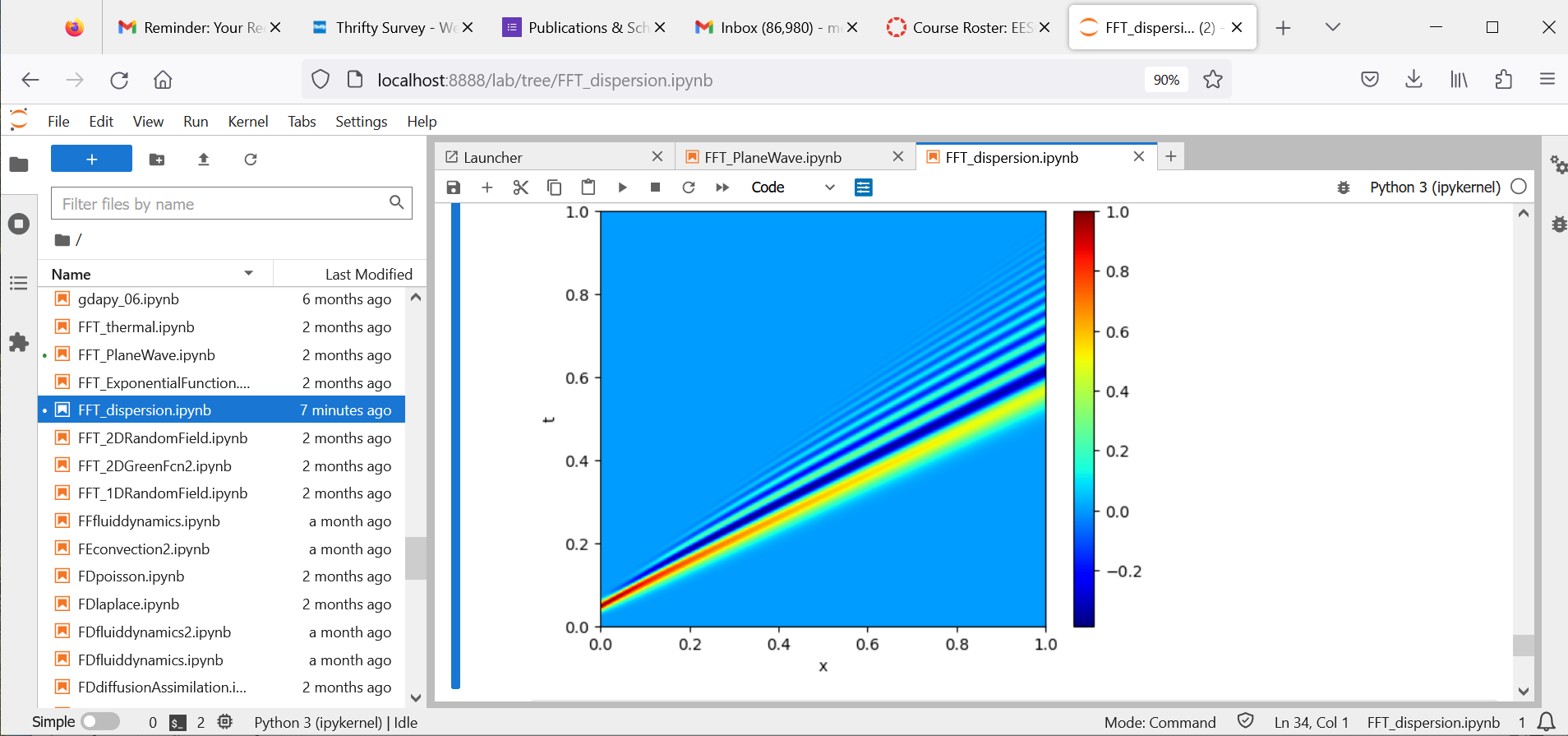 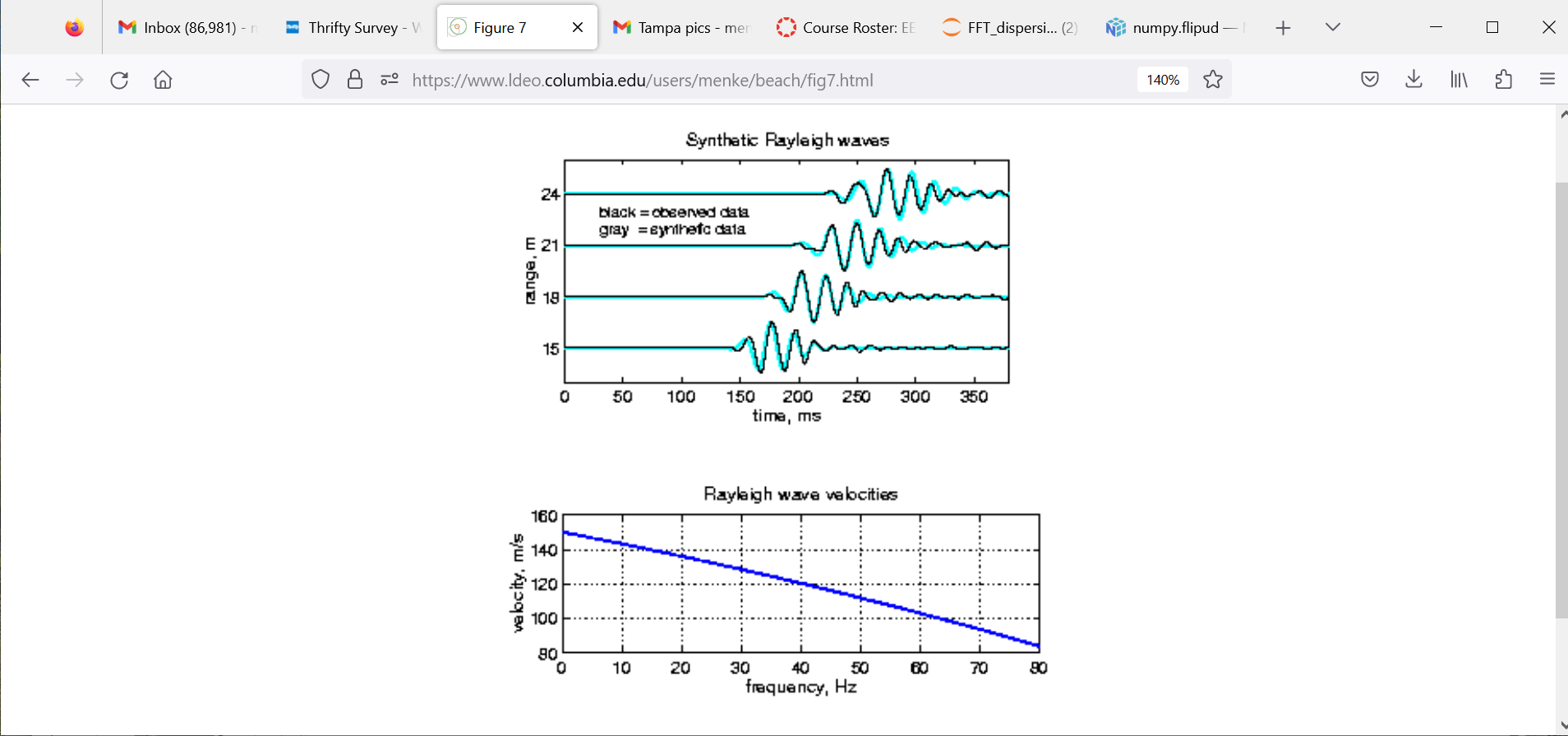 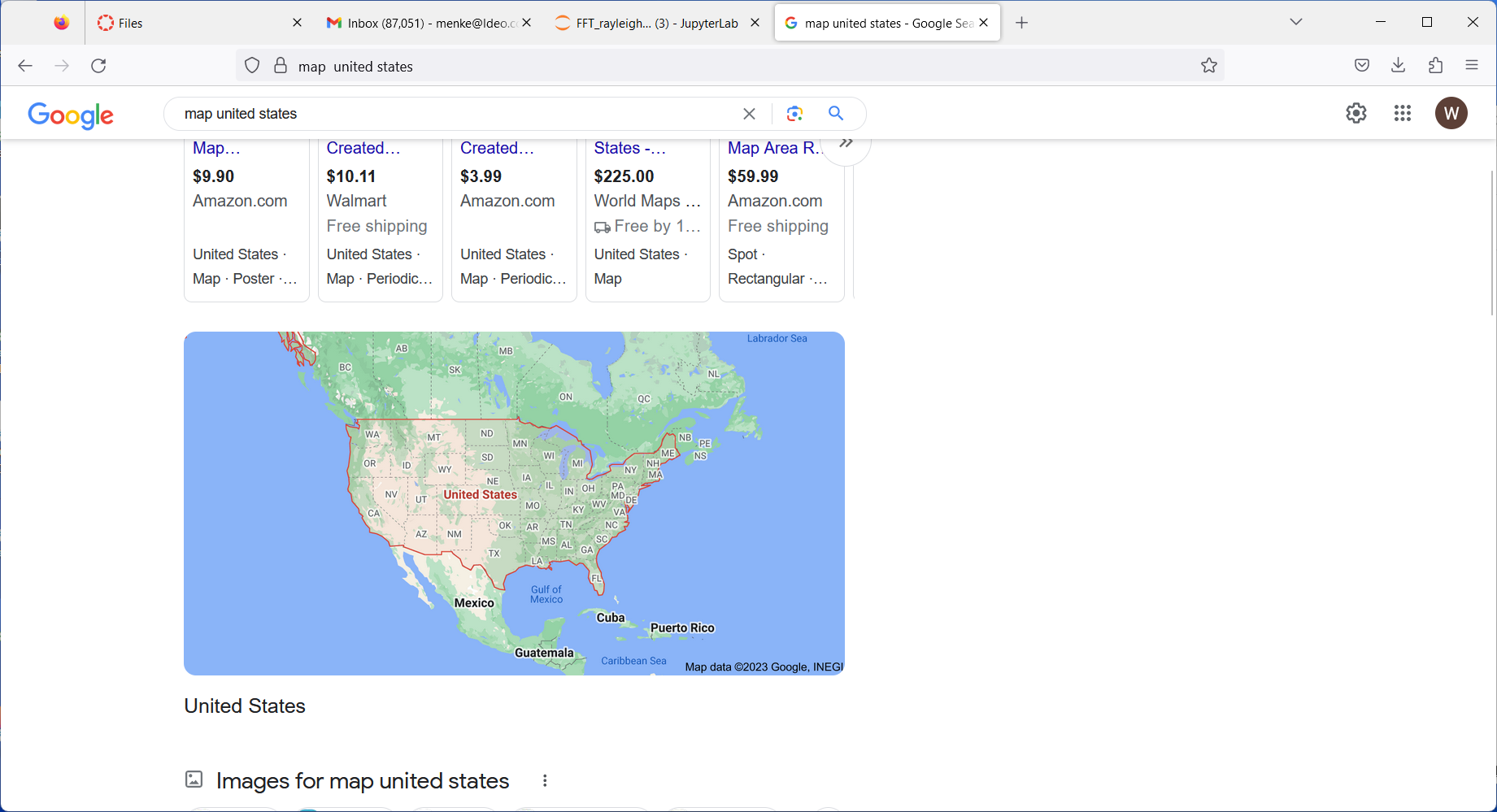 earthquake
Seismic Station
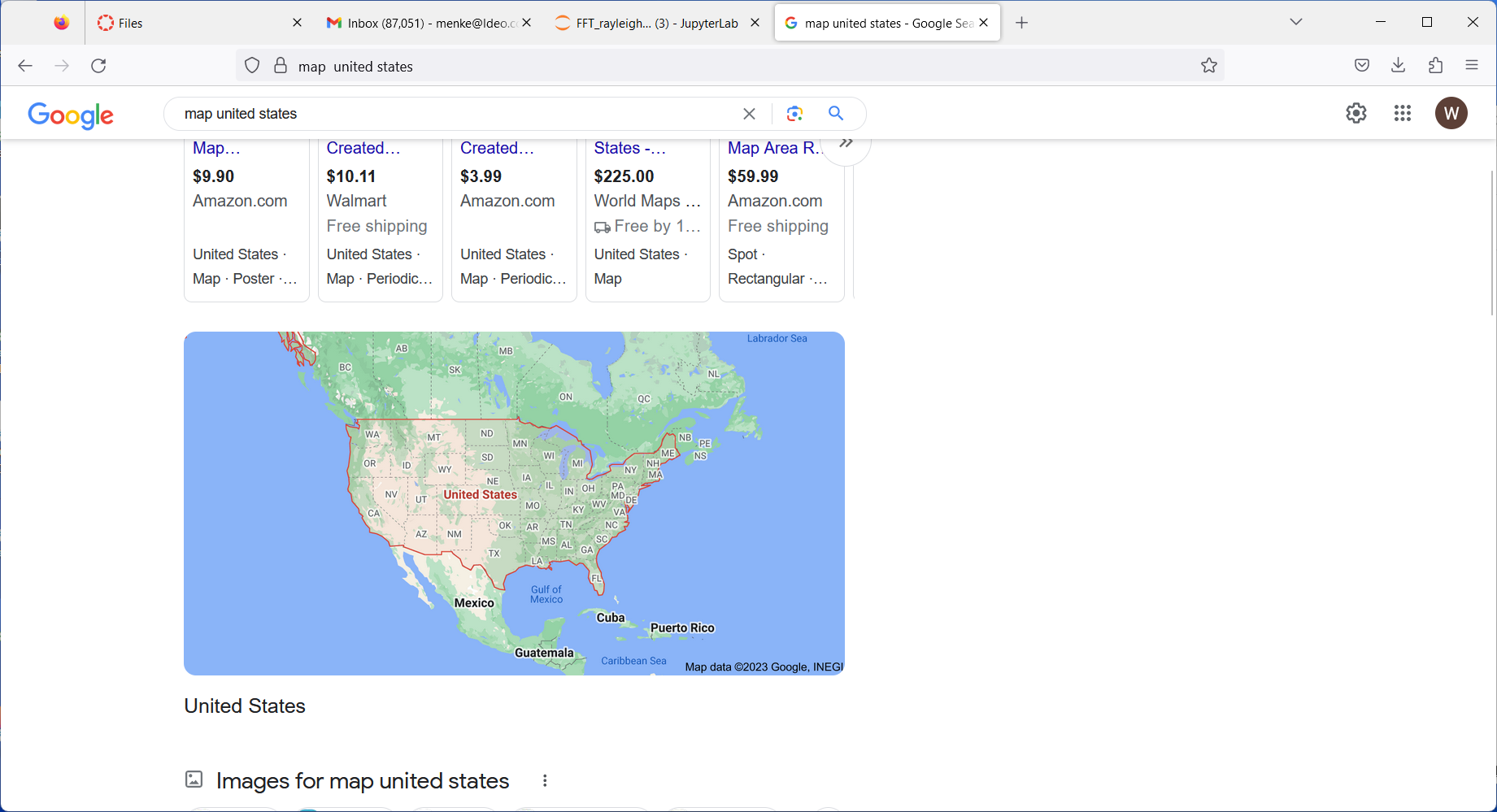 Learn about dispersion in this region by comparing seismograms
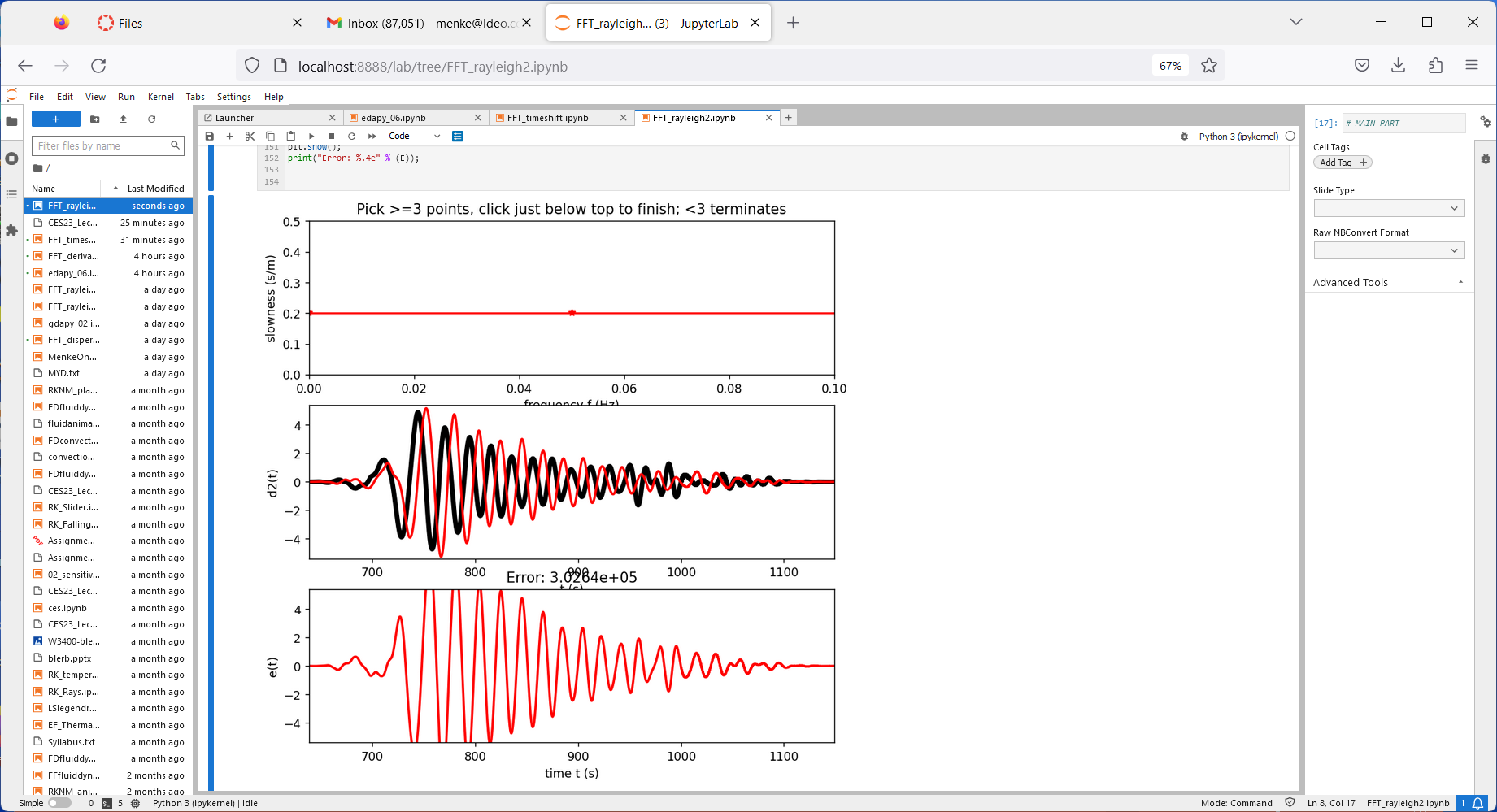 Dispersion Curve
Rayleigh waves observed on two stations, aligned via dispersion curve
Error
to

.